Digital Audio Signal ProcessingDASPChapter-2Single-Channel Noise Reduction
Marc Moonen & Arnout Roebben
Dept. E.E./ESAT-STADIUS, KU Leuven
marc.moonen@kuleuven.be
homes.esat.kuleuven.be/~moonen/
desired signal s[k]
desired signal 
estimate
y[k]
?
noise signal(s)
desired signal  
contribution
noise
contribution
Single-Channel Noise Reduction
Microphone signal is





Goal: Estimate s[k] based on y[k]
Applications:
 Speech enhancement in conferencing, handsfree telephony, hearing aids, …
 Automatic speech recognition 
 Digital audio restoration
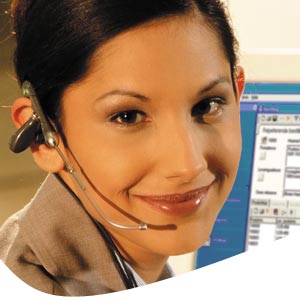 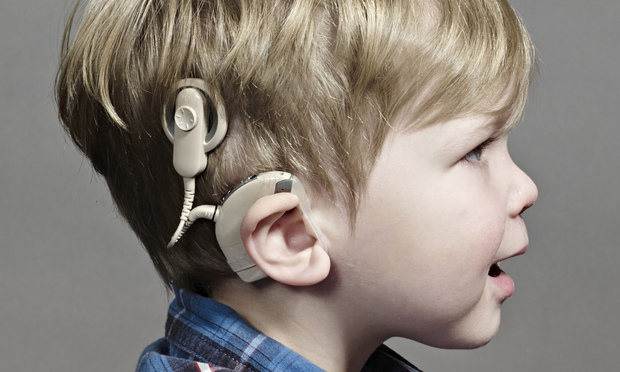 desired signal s[k]
desired signal 
estimate
y[k]
?
noise signal(s)
desired signal  
contribution
noise
contribution
Single-Channel Noise Reduction
Will consider methods that do not rely on a priori information (e.g. expected noise spectrum)
Will consider speech applications: s[k] = speech signal
Speech is on/off signal, where speech pauzes can be used to estimate noise spectrum
Overview
Frequency Domain Methods / 
    Spectral Subtraction Methods
Spectral subtraction basics 
Gain functions
Realization 
Musical noise
Signal model based spectral subtraction 
Time Domain Methods
Kalman Filter Based Noise Reduction
Subspace Methods
Spectral Subtraction: Basics
Signal segmented into `frames’ (e.g. 10..20msec), for each frame a frequency domain representation (=spectrum) is  
                                                         (i-th frame)
However, as speech signal is an on/off signal, some frames have speech+noise, i.e.


       some frames have noise only, i.e.


A speech detection algorithm (a.k.a. ‘voice activity detection’, VAD)          is needed to distinguish between these 2 types of frames              (based on energy/dynamic range/statistical properties,…)
Spectral Subtraction: Basics
Definition:                           
                                 i.e. noise spectrum expected magnitude & power (frame i)
  Assumption:                            
                                 i.e. noise is (short-term) stationary (+ ergodicity) 
Hence noise(), σnoise2() can be estimated by averaging over noise-only frames
                                                                          


For each frame estimate clean speech spectrum Si() by using noisy speech spectrum Yi() 
        together with ^noise(), σ^noise2() 
 based on `gain function’
Spectral Subtraction: Basics
PS: Gain will be real-valued scalar between 0 and 1
Only the magnitude of Yi(ω) is changed, noisy phase is unchanged
Techniques for estimating clean phase also exist (details omitted)
PS: Applying a gain function as 
can improve signal-to-noise ratio (SNR) of the signal as a whole (i.e. in the time domain) but does not improve the SNR for a particular radial frequency (i.e. speech and noise are equally scaled)
hence impact on speech intelligibility is found to be minimal (or non-existing) but ‘listening comfort’ is said to be improved
For true SNR & speech intelligibility improvement, see multi-channel noise reduction (Chapter 3-4)
Spectral Subtraction: Gain Functions
Examples
Magnitude Subtraction:
Spectral Subtraction: 
Wiener Estimation: 
Maximum Likelihood:
Ephraim-Malah:              See next slide
                                                                  (=most frequently used in practice)
modified Bessel functions
Spectral Subtraction: Gain Functions
skip formulas
Example 1: Ephraim-Malah Suppression Rule (EMSR)



with:


This corresponds to a MMSE (*) estimation of the ‘speech spectral amplitude’       |Si()| based on observation Yi()  ( estimate equal to E{ |Si()| | Yi() }  ) assuming Gaussian a priori distributions for Si() and Ni()   [Ephraim & Malah 1984]
Similar formula for MMSE ‘log-spectral amplitude’ estimation [Ephraim & Malah 1985]
(*) minimum mean squared error
Spectral Subtraction: Gain Functions
Example 2: Magnitude Subtraction 
Signal model:


Estimation of clean speech spectrum:






PS: half-wave rectification
=‘instantaneous estimate’ 
(see also  p.15)
cross-correlation
auto-correlation
Spectral Subtraction: Gain Functions
Example 3: Wiener Estimation 
Linear MMSE estimation: 
    find linear filter Gi() to minimize MSE 

Solution: 


   Assume speech s[k] and noise n[k] are uncorrelated, then... 


PS: half-wave rectification
=‘instantaneous estimate’ 
(see also  p.15)
Overview
Frequency Domain Methods / 
    Spectral Subtraction Methods
Spectral subtraction basics 
Gain functions
Realization 
Musical noise
Signal model based spectral subtraction 
Time Domain Methods
Kalman Filter Based Noise Reduction
Subspace Methods
Spectral Subtraction: Realization
Realization requires time-frequency analysis 
                       (see DSP-CIS Chapter 14 on Short-Time Fourier Transform (STFT))
   w[k] and v[k] = your favorite window functions                    
                    N = window length = DFT/DFT size = frequency resolution 
                    D = window shift 
                 yn[i] = n-th DFT output at time i = estimate for Y(n ) at time i (i-th frame)
              G[n,i] = gain for n at time i (i-th frame)
x
x
x
x
Example (N=4, D=2)
yn[i]
2
y[k]
2
2
2
2
2
2
2
+
Spectral Subtraction: Realization
This is a ‘Weigthed Overlap-Add’ (WOLA) Filter Bank (FB)
                        (see DSP-CIS Chapter 14)
   w[k] and v[k] = prototype filters for DFT-modulated analysis/synthesis FB                    
                    N = number of filter bank channels 
                    D = downsampling factor  (e.g. 2-fold oversampling: D=N/2, 3-fold: D=N/3)
                 yn[i] = n-th subband signal 
              G[n,i] = subband processing in n-th subband
yn[i]
y[k]
x
x
x
2
x
2
Example (N=4, D=2)
2
2
+
Spectral Subtraction: Musical Noise
Audio demo:  
      

    
Artifact: musical noise
What?    
Instantaneous/short-time estimates of |Yi()| fluctuate randomly
resulting in random gains Gi() 
statistical analysis shows that broadband noise is transformed into signal composed of short-lived tones with randomly distributed frequencies (=musical noise)
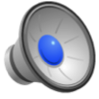 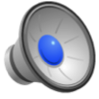 magnitude subtraction
probability that speech is present, given observation
Spectral Subtraction: Musical Noise
Solutions?
Magnitude averaging: replace Yi() in calculation of Gi() by a local average over frames 



EMSR (see p.9)
Augment Gi() with soft-decision VAD:
                     Gi()  P(H1 | Yi()). Gi() 
…
average
instantaneous
Overview
Frequency Domain Methods / 
    Spectral Subtraction Methods
Spectral subtraction basics 
Gain functions
Realization 
Musical noise
Signal model based spectral subtraction 
Time Domain Methods
Kalman Filter Based Noise Reduction
Subspace Methods
Signal model based spectral subtraction
Basic: 
      Spectral subtraction with improved spectra estimation  based on parametric speech signal model
Procedure:
Estimate (initialize) parameters of speech model from noisy signal
Using estimated parameters, perform noise reduction                  (e.g. Wiener estimation, p.11)
Re-estimate parameters of speech model from the speech signal estimate
Iterate 2 & 3
Signal model based spectral subtraction
pulse train
all-pole filter
Speech
signal
s[k]
…
…
voiced
vs[k]
pitch period
x
white noise 
generator
unvoiced
frequency domain:


               time domain:

                                         = linear prediction (LP) parameters
Signal model based spectral subtraction
For each frame         
Estimate        and                                   (=time domain LP)
Construct Wiener Filter (p.11) 



with:
           estimated from noise-only frames
   


3. Apply Gi(ω)’s and obtain speech estimate  (=time domain)
Repeat until
some error
criterion is
satisfied
Overview
Frequency Domain Methods / 
    Spectral Subtraction Methods
Spectral subtraction basics 
Gain functions
Realization 
Musical noise
Signal model based spectral subtraction 
Time Domain Methods
Kalman Filter Based Noise Reduction
Subspace Methods
process noise
measurement 
noise
Kalman Filter Recap 1/3
State space model of a time-varying discrete-time system



    with  v[k] and w[k]: mutually uncorrelated, zero mean, white noises 


Then: 
     Given A[k], B[k], C[k], D[k], V[k], W[k]  and 
     input/output-observations u[k],y[k], k=0,1,2,... then 
     Kalman filter produces MMSE estimates of internal states x[k], k=0,1,...
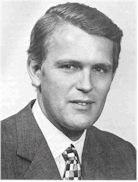 Skip this slide
Kalman Filter Recap 2/3
Definition:            = MMSE-estimate of x[k] using all   
                                   available data up until time l


`FILTERING’     = estimate

`PREDICTION’  = estimate

`SMOOTHING’  = estimate
Skip this slide
Kalman Filter Recap 3/3
Initalization: 


‘Conventional’ Kalman Filter: For k=0,1,2,.. 
Given        and corresponding error covariance matrix         : 
Step 1: Measurement Update 
            (produces ‘filtered’ estimate)
                  (compare to standard RLS!)
Step 2: Time Update
            (produces ‘1-step prediction’)

 Better: ‘Square Root’ Algorithm (see DSP-CIS Chapter 14)
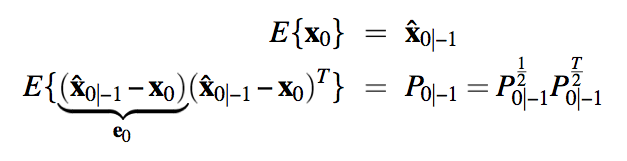 =error covariance matrix
Skip this slide
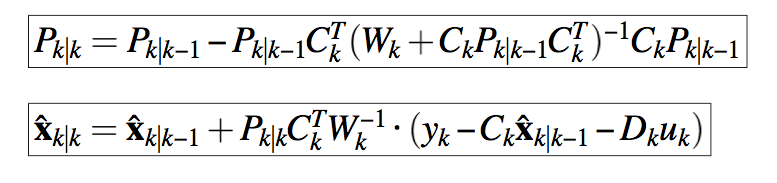 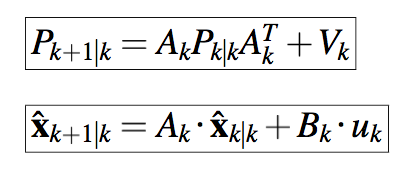 PS: shorthand notation used here, i.e. xk, uk, Ak... instead of x[k], u[k],A[k],..
Kalman Filter Based Noise Reduction
Assume AR model of speech and noise




Equivalent state-space model  is…


                                                     y[k] = microphone signal
Skip this slide
vs[k], vn[k] = zero mean, unit 
variance,white noise
Kalman Filter Based Noise Reduction
Skip this slide
s[k] and n[k] are included in state vector, hence can be estimated 
by a Kalman Filter (assuming α’s, β’s, … are known)
Kalman Filter Based Noise Reduction
Iterative algorithm (details omitted)    (compare to p.20)
iterations for frame i
y[k]
split signal
in frames
estimate
parameters
Skip this slide
Frame i
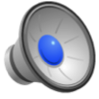 Kalman
Filter
reconstruct 
signal
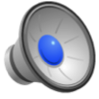 Frame i
Disadvantages:
 complexity
 delay
Kalman Filter Based Noise Reduction
Sequential algorithm  (details omitted)
D
Skip this slide
State Estimator
(Kalman Filter)
Parameters Estimator
(Kalman Filter)
D
Overview
Frequency Domain Methods / 
    Spectral Subtraction Methods
Spectral subtraction basics 
Gain functions
Realization 
Musical noise
Signal model based spectral subtraction 
Time Domain Methods
Kalman Filter Based Noise Reduction
Subspace Methods
Subspace Methods
Signal model:
Construct Toeplitz matrix (LxM, L=N-M+1) :








Hence:                            (with S and N similarly constructed)
Subspace Methods
Assumptions: Consider L>>M (‘tall thin’ matrices)
Clean signal matrix S is rank deficient 
     (e.g. ‘sum of sinusoids’ speech model)
        rank(S) = K < M
Clean signal matrix S is orthogonal (≈uncorrelated) to noise 
        (1/L) . ST N = 0
White noise (see p.38 for coloured noise) 
        (1/L) . NT N = 2noise .IM

Assumptions better satisfied as L∞
Subspace Methods
Tool: Singular value decomposition (SVD) of Y



U is LxM orthogonal matrix UT.U=IMxM
	Columns of U are ‘left singular vectors’
V is MxM orthogonal matrix VT.V=IMxM
	Columns of V are ‘right singular vectors’
is MxM diagonal matrix
	Diagonal elements are ‘singular values’ i 
   	1 has K largest i  corresponding to ‘signal+noise subspace’
 	2 has M-K smallest I ≈noise corresponding to ‘noise subspace’
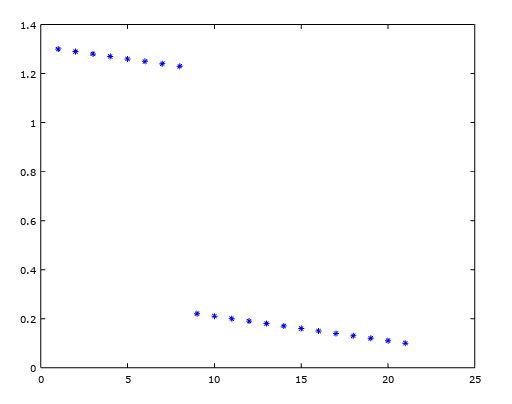 Example
Singular value σi
i
K=8
M=21
Subspace Methods
Procedure
Step-1 : From SVD of Y, find estimate     of S
Least squares estimate
Minimum variance estimate
Step-2 : Construct                        from
Subspace Methods
Step-1 (v1.0) : Least squares estimator YLS   

Goal: approximate Y by a matrix YLS of rank K



Solution is obtained by  setting M-K smallest singular values to zero (`truncation’)



Problem: proper determination of order K
Subspace Methods
Step-1 (v2.0): Minimum variance estimator YMV     
Find a matrix T that minimizes 
                                           (assume S is given, then  i-th column of T                   
                                                           is optimal linear filter for i-th column of S)
Then:





     PS : rank-deficiency condition not needed here 
      PS : 2noise has to be known (e.g. estimated during noise-only)
(*)
Subspace Methods
Step-2 : Signal Reconstruction
    Goal: Given     , construct    
    Problem:      does not have Toeplitz structure
    Solution:                                                            
      Restore Toeplitz structure by arithmetically averaging       
      every diagonal of the matrix
      Hence:
                                                                   
                                                                      (summation starts in column α)
                                                                      (summation ends  in column β)
y[k]
+
Subspace Methods
PS: Link with spectral subtraction?
Compare  (*) p.35 with gain function on p.11 (Wiener)
Check that p.35-36 (for samples k=M,…,N-M+1) corresponds to




   which represents an analysis/synthesis filter bank with subband 
    processing (be it without up/downsampling) 
Interpretation: Subspace method provides a ‘spectral subtraction’ in signal dependent filter bank (analysis filter bank VT, synthesis filter bank V) as an alternative to signal  independent STFT/WOLA filter bank
M=4
^
s[k-3]
Subspace Methods
Audio Demo
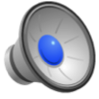 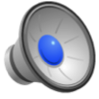 Subspace Algorithm
Subspace Methods
PS: What if coloured noise  (1/L) .NT N  2noiseIM  ?

Estimate NTN during noise-only periods
Similar procedure, now including ‘pre-whitening’ of Toeplitz matrix prior to SVD and ‘de-whitening’ step after estimation of      
Computational scheme can use ‘generalized SVD’ instead of SVD (with ‘built-in’ pre-/de-whitening)
Easy, but details omitted…
Conclusion
Many single-channel noise reduction 
    procedures available

Performance never spectacular

Seek performance improvement with 
    multi-channel processing (=Chapter 3-4)

PS: Recently strong shift towards machine learning based   
       single-channel noise reduction  (not covered)